স্বা
গ
ত
ম
পরিচিতি
খন্দকার মোফাখখার হোসেন ,আইসিটি শিক্ষক
আফতাব উদ্দিন স্কুল এ্যান্ড কলেজ 
বাজিতপুর , কিশোরগঞ্জ ।
মোবাইল-০১৯১১৬৮৯৫০৩  
তারিখঃ ১৬/১০/২০১৯ 
E-mail- mufakkher88@gmail.com
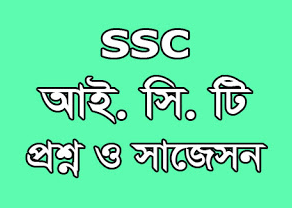 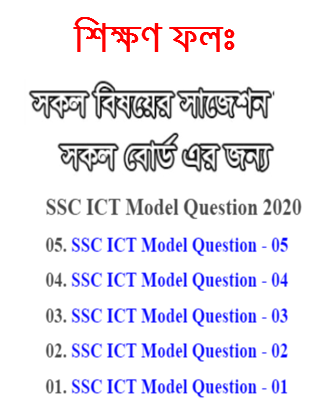 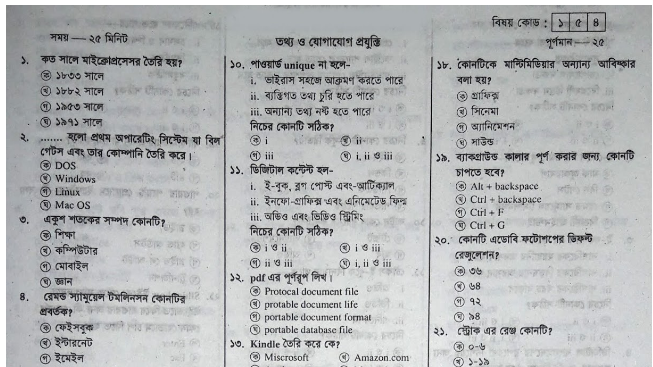 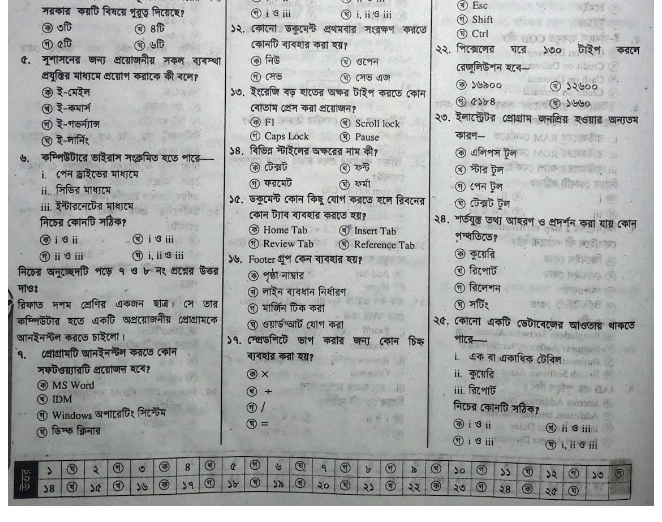 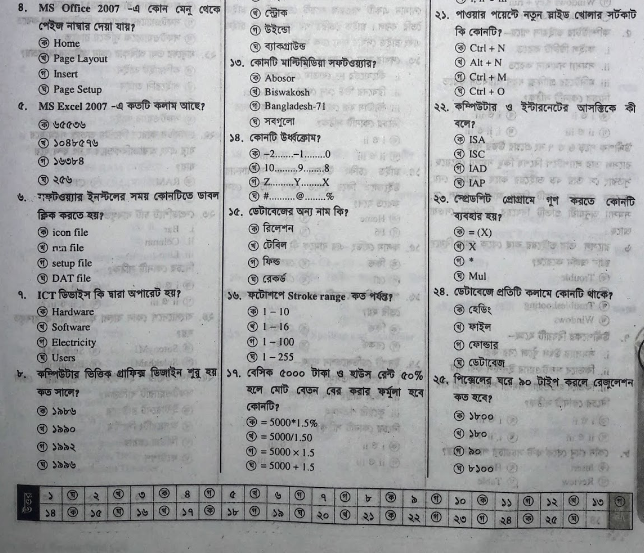 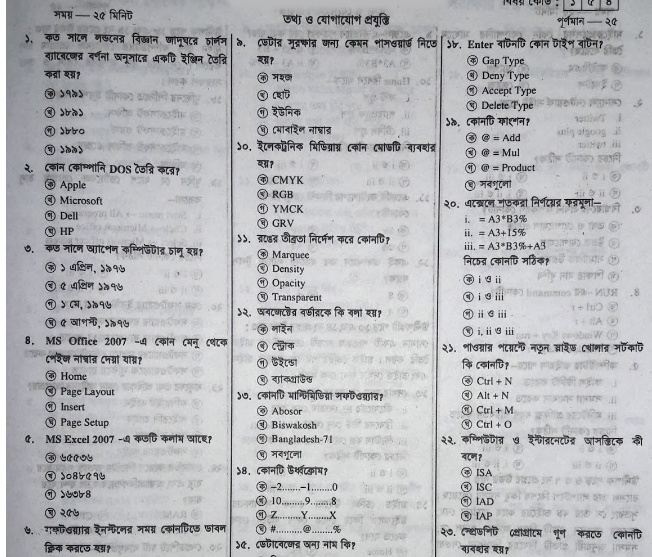 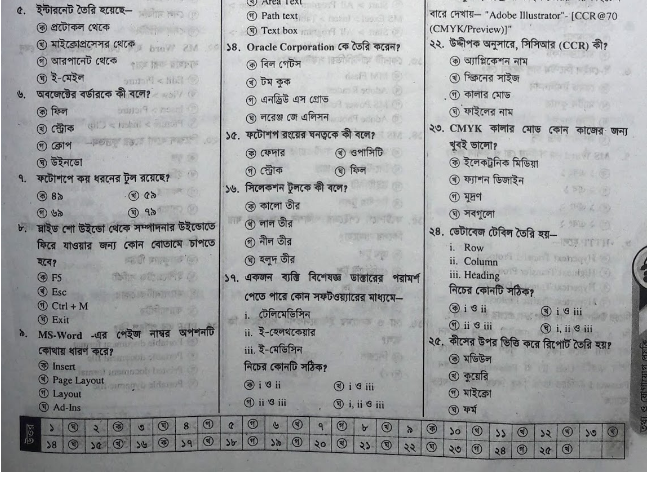 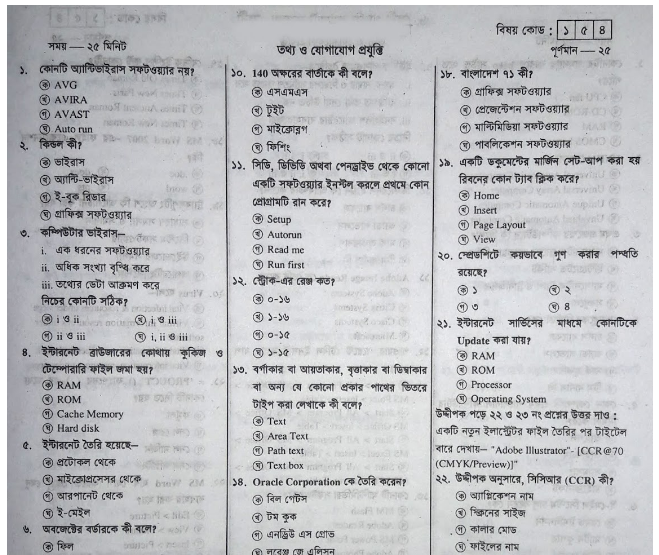 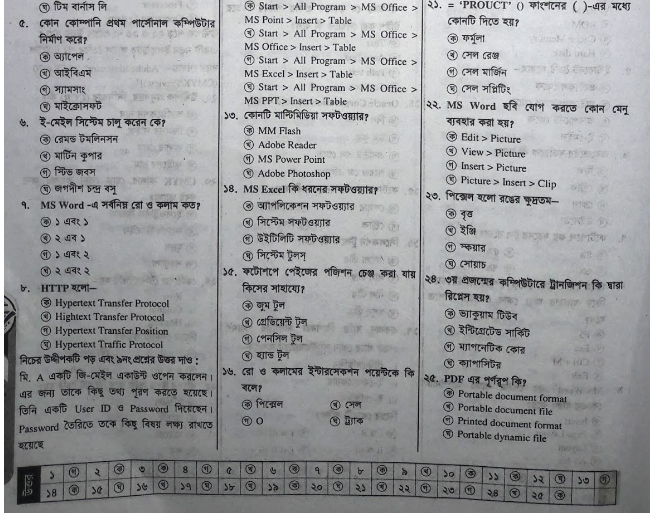 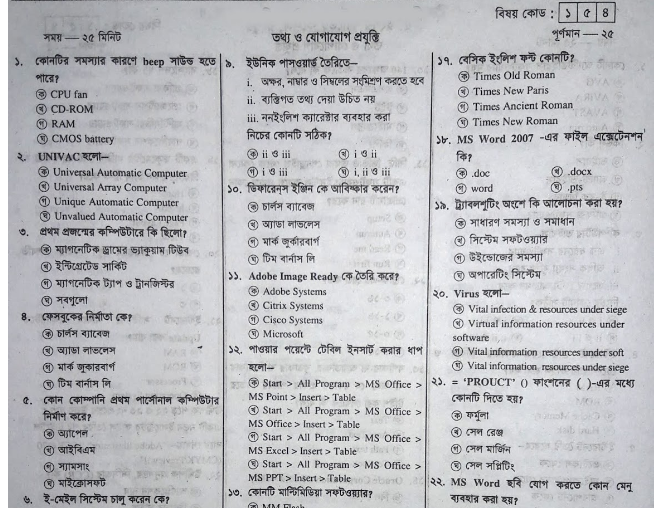 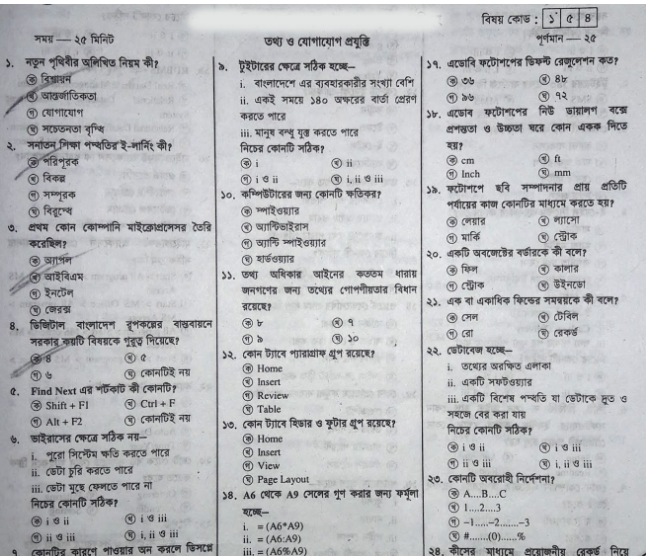 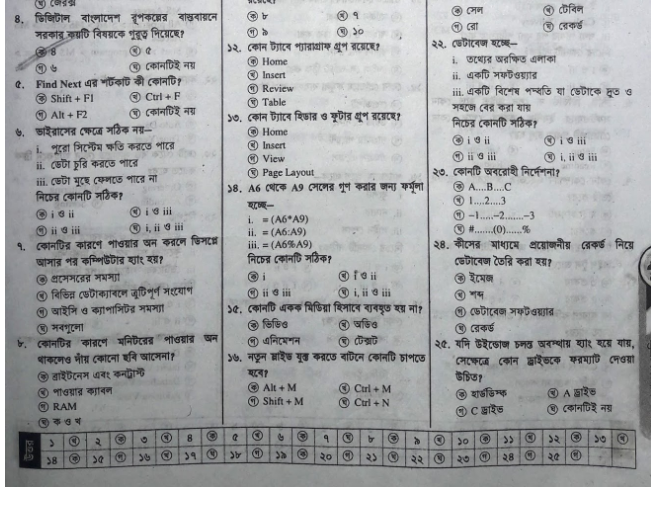 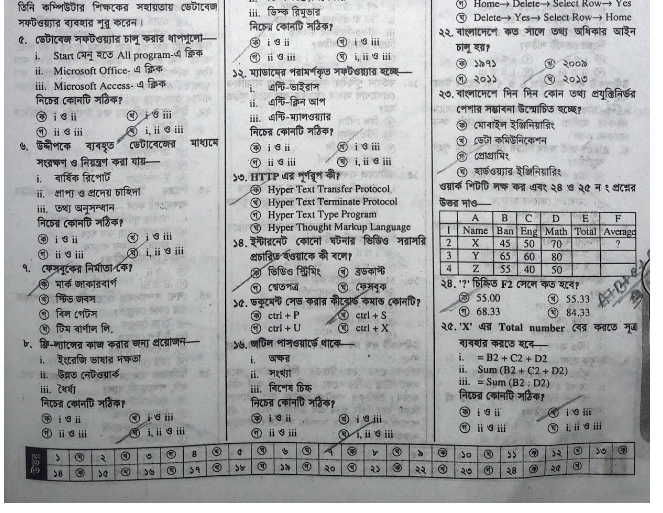 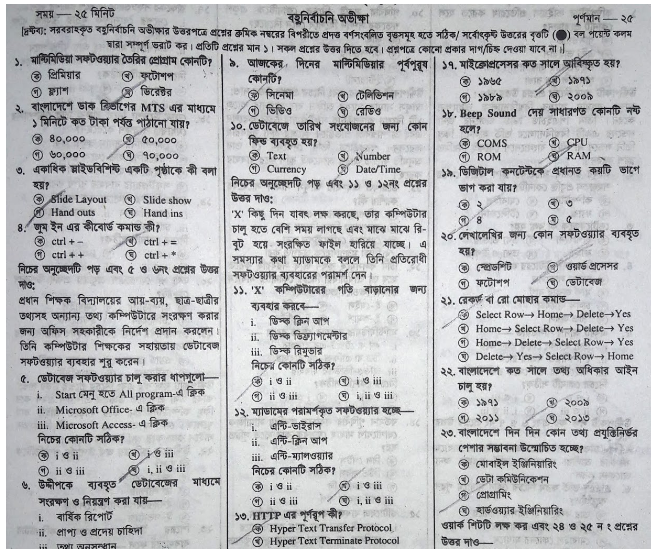 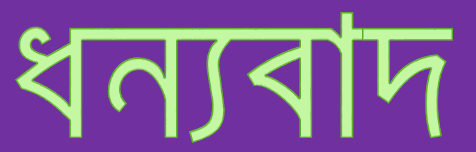